МОБУ «Сясьстройская средняя общеобразовательная школа №1»
Волховского района Ленинградской области.
                                                                                                                                                             
                                                                                                      Учитель начальных классов                                                                                                                                                                           
                                                                                                                     Алексеева Наталья Владимировна.                                                                                                                                                                   
                                                                                                           Педагогический стаж – 36 лет.                                                                                                                                                                         
                                                                                                               Квалификационная категория –                                                                                                                                                                                        
                                                                                                                           высшая квалификационная категория
                                                                                                 по должности «учитель».
Презентация
к уроку
«Непроизносимый согласный в корне слова»

2012
Русский язык
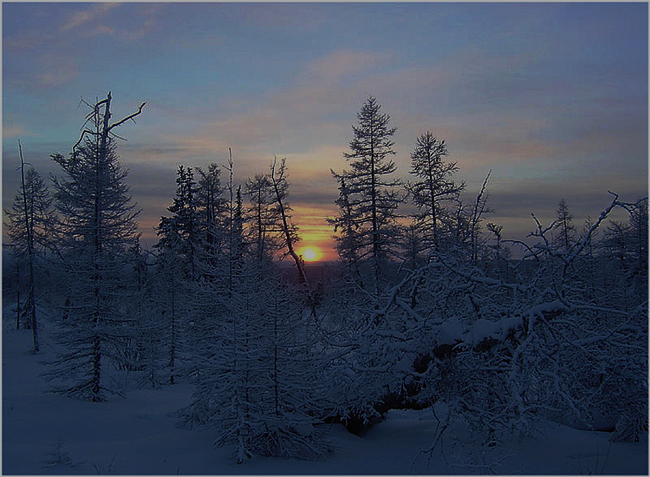 Декабрь – месяц зимний. В декабрь стоят сильные морозы. В конце декабря все люди провожают старый год и встречают Новый год.
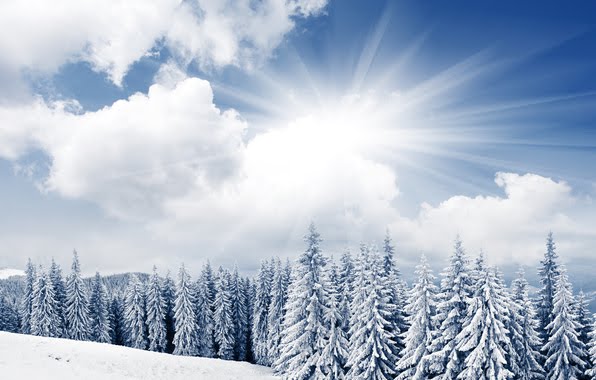 Декабрь – месяц зимний. В декабрю стоят сильные морозы. В конце декабрем все люди провожают старый год и встречают Новый год.
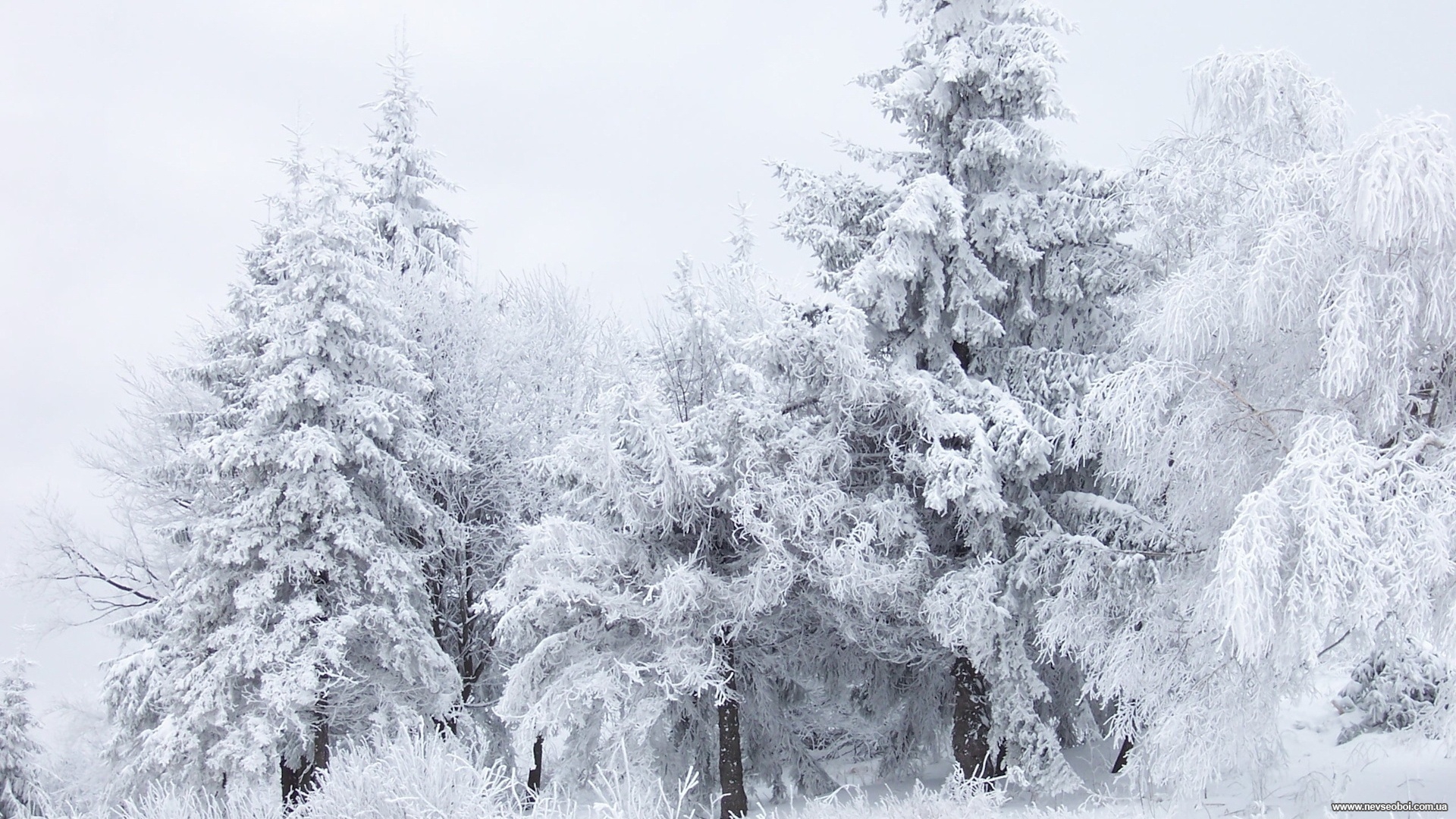 (Что?) Декабрь – месяц зимний. В (чём?) декабре стоят сильные морозы. В конце (чего?) декабря все люди провожают старый год и встречают Новый год.
«Состав слова. Окончание.»
Окончание – это часть слова, которая изменяется и служит для связи слов в предложении.
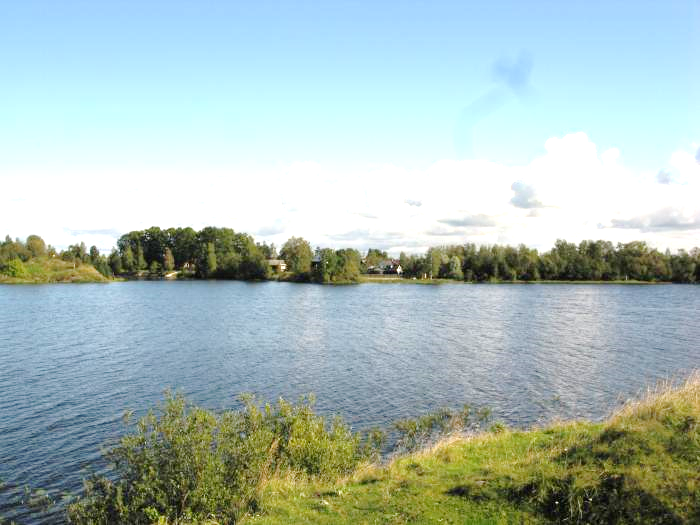 В нашем городе Сясьстрой все любят
 реку Сясь. Берег реки покрыт мелким
 песком. За рекой находится комбинат. 
Все жители города Сясьстрой любят
 проводить время на реке Сясь.
 Они там купаются и загорают.
река
Речушка
Окончание может находиться как после корня, так и после суффикса.
Спасибо за работу!
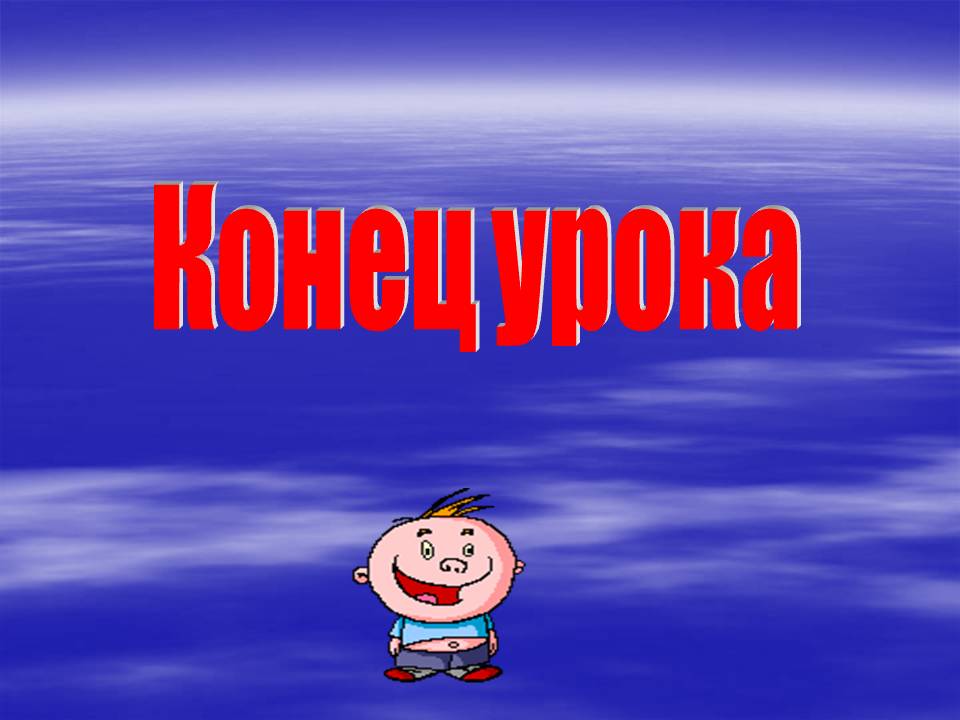